2019 STFM Conference on
Practice & Quality Improvement
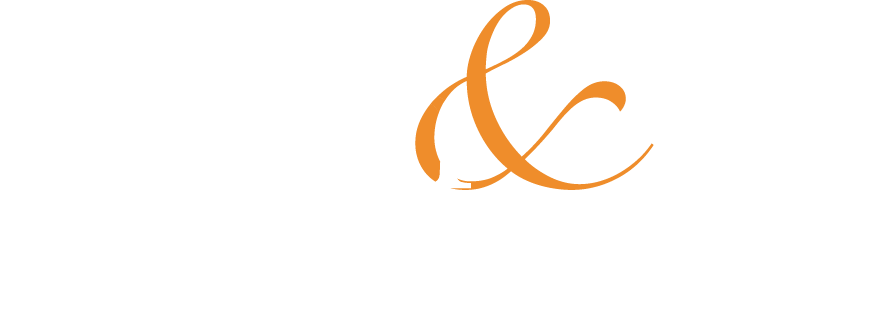 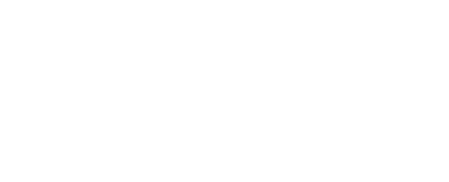 Setting
Michigan Medicine Primary Care clinics.
CPC+: Lessons Learned with Implementation at Michigan Medicine
December 7th, 2019

Kathryn Harmes, MD, MHSA,  John Tranfaglia
Objectives
Upon completion of this session, participants should be able to:
Describe the benefit of comprehensive primary care payment to patients and practices
Identify workflow changes necessary to provide care in a comprehensive payment model
Describe components of the CPC+ model and their importance to improving the health of a population
Primary Care Practice Transformation
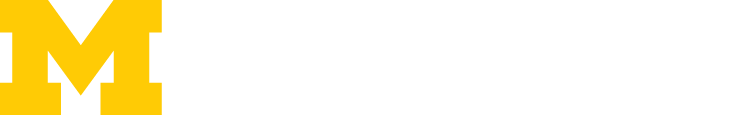 5
[Speaker Notes: John]
Medical Home Practice Transformation Journey
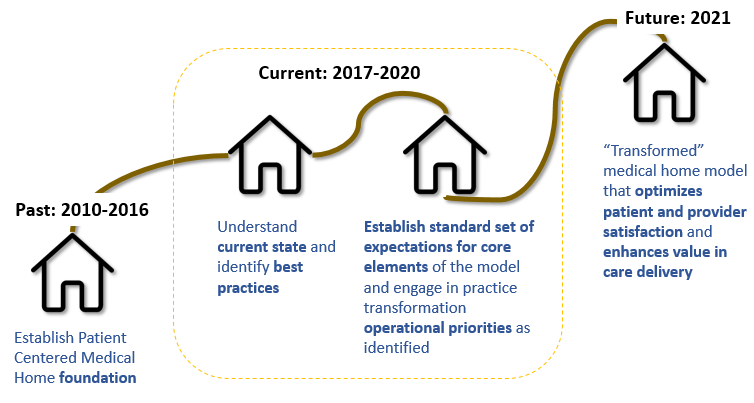 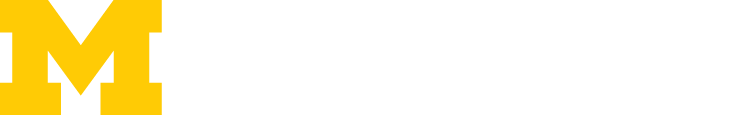 6
Payer Programs supporting Primary Care Practice Transformation
7
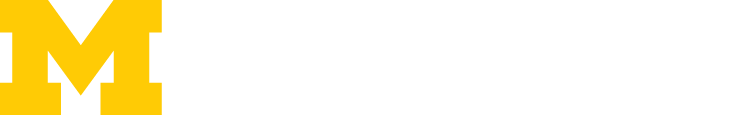 [Speaker Notes: John]
CPC+ implementation focused on practice transformation, building on existing PCMH infrastructure we had in place….
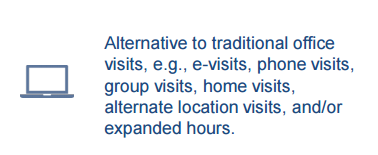 Access and Continuity
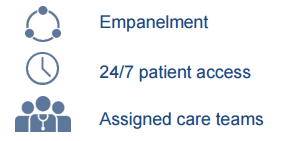 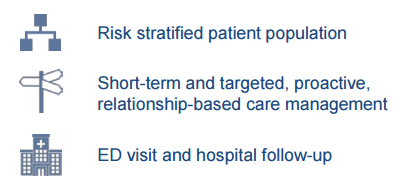 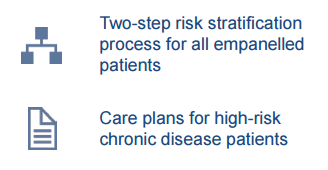 Care Management
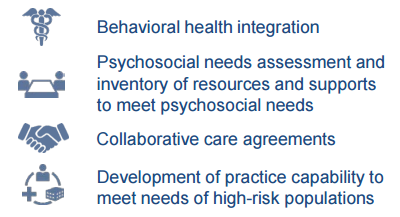 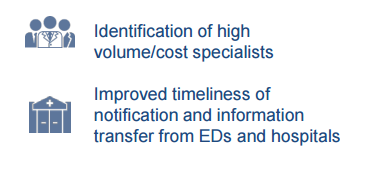 Care Coordination
8
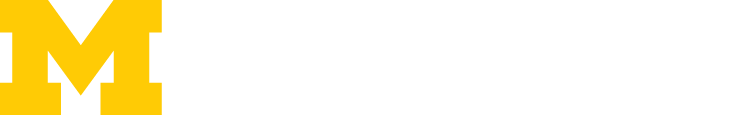 …and had implications for funding flows and payment mechanisms, coding and billing optimization, and reporting requirements going forward
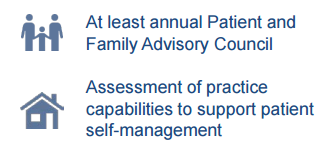 Patient and Caregiver Engagement
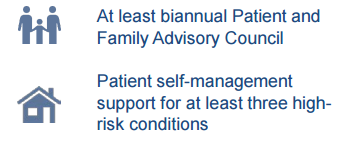 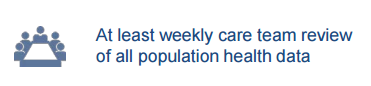 Population Health and Planning
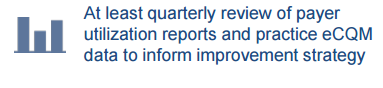 9
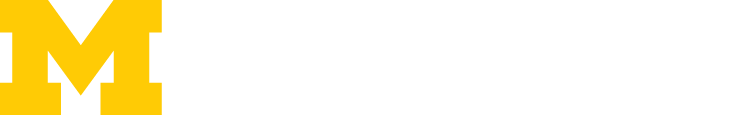 CPC+ Pillars
10
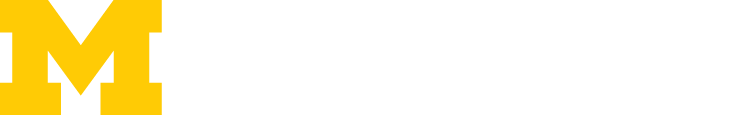 [Speaker Notes: “Dreaded Driver Diagram of CPC+”]
Primary Care “Home” Model
Practice Transformation
Increase Access and Continuity
Patient and Caregiver Engagement
Comprehensiveness and Coordination
Team Based Care Model
Targeted Care Management
Medical Home Model Core Competencies
Michigan Medicine and UMMG Goals
11
[Speaker Notes: Katy to take over from here]
Michigan Medicine & UMMG Goals
Practice Transformation
Increase Access and Continuity
Patient and Caregiver Engagement
Comprehensiveness and Coordination
Team Based Care Team Model
Targeted Care Management
Medical Home Model Core Competencies
These goals are foundational to the operational and transformational work we have been and continue to engage in
Michigan Medicine and UMMG Goals
12
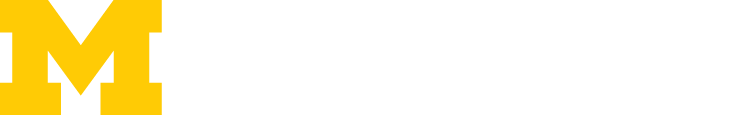 [Speaker Notes: Build the HOME through the presentation – MAKE GRAY]
Background and Foundation
Practice Transformation
Developed core competencies of a Michigan Medicine Patient Centered Medical Home based on alignment with strategic goals, evidence-based care, and payer requirements over the last several years
Registries
Increase Access and Continuity
Patient and Caregiver Engagement
Comprehensiveness and Coordination
Team Based Care Team Model
Targeted Care Management
Quality Performance reporting and outreach
Patient Portal
Admission, Discharge and Transfer (ADT) alerts
Care Team Management
Medical Home Model Core Competencies
Electronic prescribing and management
Michigan Medicine and UMMG Goals
Test result tracking and follow up
13
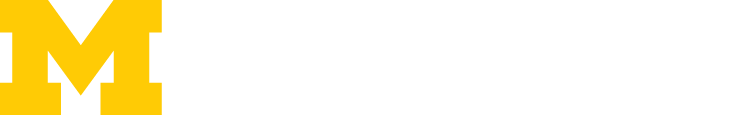 [Speaker Notes: Core competencies developed over the last several years, driven by acs strategy, ummg goals and payer requirements. Blue Cross PCMH accreditation and MiPCT program were also central to this work and emphasized strengthening the patient-care team relationship along with reducing fragmentation of care through enhanced communication and coordination activities. 

These core competencies are foundational to the operational and transformational work we continue to engage as part of practice transformation.]
Medical Home Model Operational Pillars
Practice Transformation
Reflect the CPC+ Pillars

Key Drivers have been identified to enhance our medical home core competencies 

Several operational activities support each of these pillars 

These pillars were used as a framework to understand current state across clinics and identify best practices
Increase Access and Continuity
Comprehensiveness and 
Coordination
Patient and Caregiver Engagement
Team Based Care Team Model
Targeted Care Management
Medical Home Model Core Competencies
Michigan Medicine and UMMG Goals
14
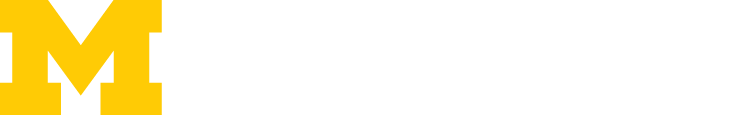 [Speaker Notes: illustrates how all components of the pillars model work together to support your practice in the delivery of primary care 

These operational pillars help to guide much of the current and future operational work our ACUs engage in

Pillars were developed by aligning payer requirements and ummg/department priorities with key operational drivers. 

Describe pillars]
Framework: Activities supporting key operational drivers
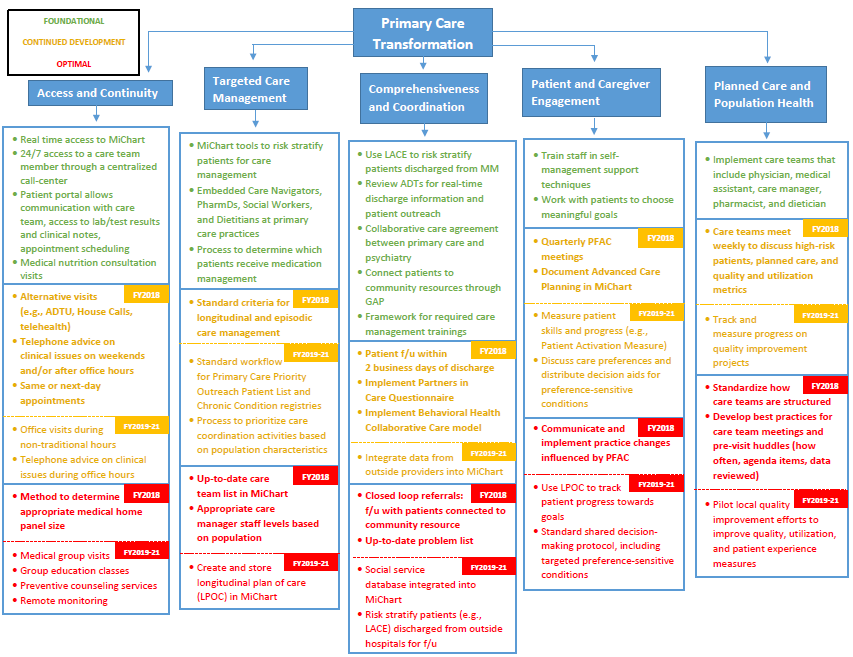 15
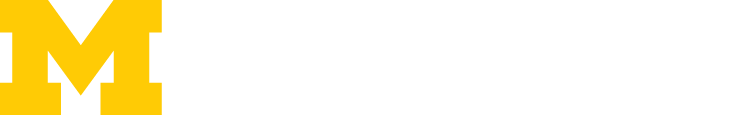 [Speaker Notes: 2017:   The roadmap illustrates the suggested sequencing of high-level changes that may lead to the enhanced capabilities 
Depending on your particular site or department, your practice may be more advanced in one domain than in another 
Not using this as a report card, but inform our understand of where acus are and identify best practices, areas of opportunity and priorities across sites. 
Explain green, yellow, red and that many of these activities in flight, and several will be supported centrally – like after hours call center.]
Transformational Approach
Practice Transformation
Transformational approach:   Development of an innovative and collaborative primary care practice model that optimizes patient satisfaction, provider satisfaction and value in care delivery; supports a process to challenge existing assumptions and processes of care delivery
Comprehensiveness and Coordination
Increase Access and Continuity
Patient and Caregiver Engagement
Team Based Care Team Model
Targeted Care Management
Key elements:
What do consumers want in a primary care practice? Providers?
What are the anticipated changes in the market place and how should they shape practice design? 
What practice changes will meaningfully transform care?  Care team composition and roles, integration of alternative visits, population segmentation, etc.?
What are other health systems doing in this space? What can we learn from other industries/disciplines in terms of service design, patient satisfaction, etc.?
Medical Home Model Core Elements
Michigan Medicine and UMMG Goals
16
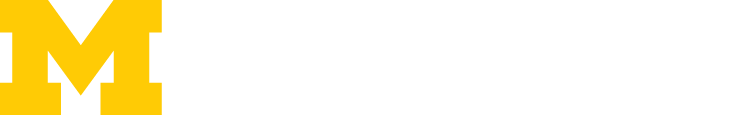 Primary Care Transformation Roadmap FY 18-19
Supporting Activities
UMMG Goals
Drivers
Expanded office hours 
Alternative visits
Transition management
Manage 400K lives locally
Increase Access and Continuity
1
Risk-adjust patient panel
Triage patients for CM interventions 
Identify appropriate population for longitudinal care management
Identify appropriate dx groups for episodic CM
Optimize Panel Size
Care Management
2
Patient Satisfaction Score >93%
Identify and address social needs 
Integrate behavioral health services in primary care
Referral management and coordination in medical neighborhood
Care Coordination
3
Establish PFAC to work on QI strategies
Group visits for common chronic 
Integrate self-management support 
Engage patients in shared decision making
Reduce PCS ED utilization for primary care attributed population
Engage Patients and Care Givers
4
Patients attributed to a care team 
Weekly care team review of panel data
Population Health and Planning
5
17
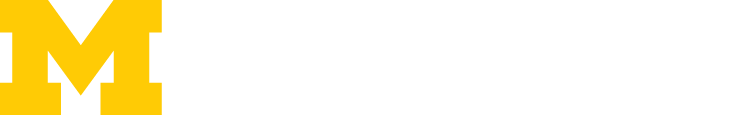 [Speaker Notes: John Take over]
Medical Home Model Core Competency – Care Team Management
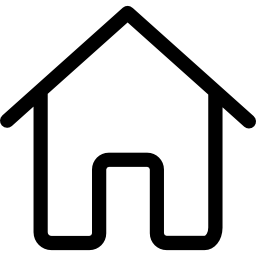 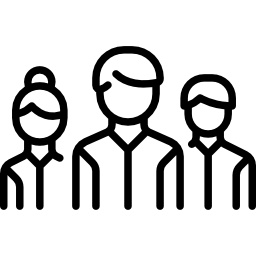 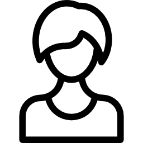 Care Management Resources
Clinical Care Resources
Clinical Care Team
Care Management Team
Specialty providers
ADTU
eConsult
eVisit
Complex Care
GAP
HouseCalls
PCP
APP
RN
MA
Care Navigator
SW
PharmD
RD
Administrative Team
Panel Manager
Clerk
Scribe
Administrator
Medical Director
Project Manager
Administrative Supports
Quality
UMMG
ACS
18
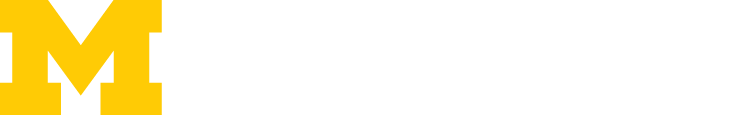 [Speaker Notes: Expanding the resources in the medical home: developing a care team. 
Practices have develop processes to provide coordinated, patient centered care through growing the medical home .  The care management interventions are focused on patients with mild to moderate chronic disease and co-managing patients that have high complexity, high cost, and/or high utilizers of the health care system with our central care management resources like Complex Care.  We also introduced systematic processes to supported by this evolved team to follow up with patients to ensure evidence based preventive services, and tests are ordered and completed

We continue to utilize the team-based medical home model as the central structure in support of the operational and transformational elements of care delivery redesign.]
Beginning of CPC+
Complex Care Manager
House Calls Care Manager
Nurse Care Navigator
Provide home-based primary care and services for patients
Services include home assessment, resource finding, care coordination and comprehensive geriatric assessment focused on geriatric syndromes for appropriate population
Patients do not need to be homebound, but are limited in their ability to leave their home
Focused on high need, high utilizing, most vulnerable population; typically low income patients with complex medical, mental health, social and physical resource needs
Provide between-visit assessment and follow-up to assure timely and appropriate care
Social Worker
Pharmacist
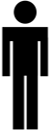 Patient
Guest Assistance Program
SNF Care Manager
Registered Dietitian
Bachelor-level SW focused on connecting all UM patients with community resources
Deep knowledge of social service agencies, grant funding, and health plan supports
Focused on managing transitions from skilled nursing facility to home
Coordinates with hospital, primary care physician and SNF facility staff
19
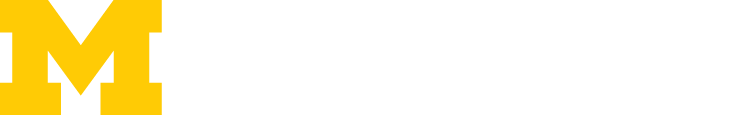 Added Layer of Inpatient Care Management
House Calls Care Manager
Nurse Care Navigator
Social Work
ED SWCase Managers
ACMT
Inpatient Nursing
Case Managers Bedside Nurses
Social Worker
Pharmacist
SNF Care Manager
Complex Care Manager
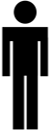 Patient
Inpatient Nutrition Services
Inpatient Pharmacists
Registered Dietitian
Guest Assistance Program
20
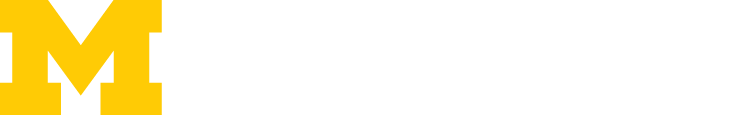 Current State
How do we organize ourselves to deliver a transformed practice?
House Calls Care Manager
Care Team responsible for panel of patients
Nurse and Care Navigator
Nurse and Care Navigator
Clinic Support targeting chronic disease and rising risk patients
Pharmacist
Registered Dietitian
Central resources targeting highest risk patients
Physician
Physician
MA
MA
SNF Care Manager
Complex Care Manager
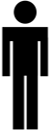 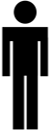 Panel
Panel
Social Worker and BHCC SW
APP
APP
Panel Manager
Guest Assistance Program
21
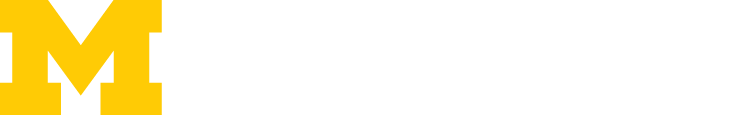 Behavioral Health Colloborative
PCP
Core BH Model
Social Worker as BH Care Manager
Patient
Psychiatrist
Other Behavioral Health Clinicians, Medical Home Team
KEY Requirements to Effective Implementation at UMHS: 
Psychiatrist partner identified for each primary care ACU
Social Workers trained in psychotherapy and behavioral health care management
MiChart optimized to support efficient BH panel management
Workflows coordinated to embed in medical home
At least .5 Social Work FTE added or incremented where necessary to support care management activities
22
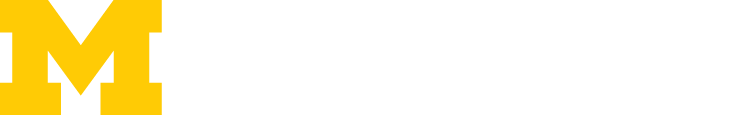 [Speaker Notes: Katy takes over]
Care Management resources target populations based on patient complexity
Most Complex
Rising Risk
Mild-moderate illness
Healthy/Managed Population
*These interventions are available for any Michigan Medicine patient and not limited to the Primary Care Panel.
**Eligible patients include Michigan Medicine patients discharged to Heartland Ann Arbor.
23
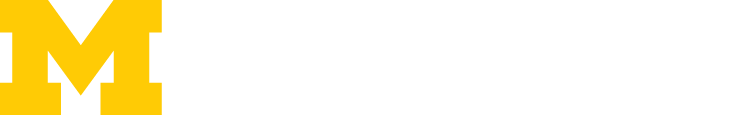 [Speaker Notes: John]
A1c >8.5
A1c <8.5 and >7.5
A1c <7.5 and >7
Proactive management of populations through care pathway redesign is being piloted for diabetic patients
Ambulatory Care Management Intervention
The diabetic population uses more services and has higher readmission rates
Medication mgmt by pharmacist
SW consult for depression, social needs
Lifestyle mgmt by dietitian
Referral to diabetes education
Self management support by nurse care navigator
Supported through panel management work flows, and standard checklist across care team (e.g., foot/eye exam; DME, etc.)
*MiChart = MiChart Primary Care Panel
24
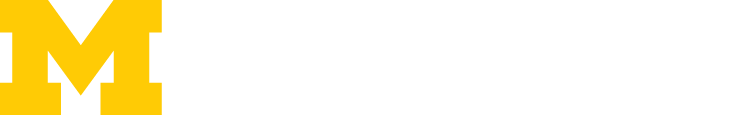 [Speaker Notes: Katy to talk through.  Point – continuous improvement arm of CPC+ - rich culture of CI at UM]
Alternative care venues for attributed patients provide the right care at the right time
Video Visits
HouseCalls
eVisits
eConsults
ADTU
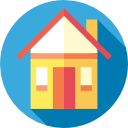 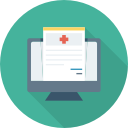 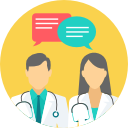 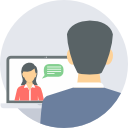 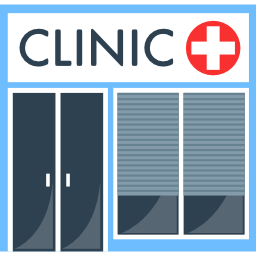 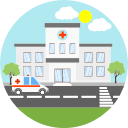 25
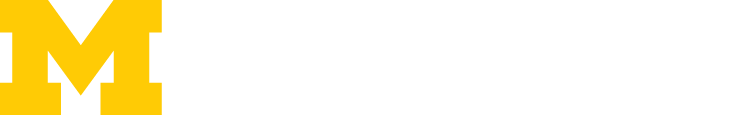 [Speaker Notes: Katy to review]
Current State Care Site Optimization
We are making significant progress…
Population Observation Utilization Rate (per 1000 patients)
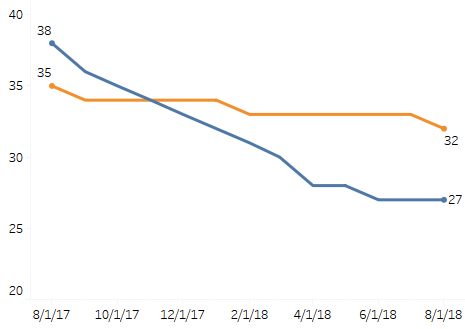 Geriatric (9% reduction)
Adult (29% reduction)
Population Observation Utilization has dropped by 24% for Adult/Geriatric population within the UMHS Responsible patient cohort over the past year
26
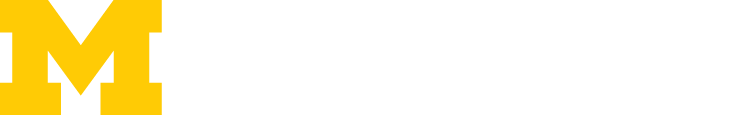 [Speaker Notes: John – Inptatient utilization to UM hospital]
Stage 1 Activities
27
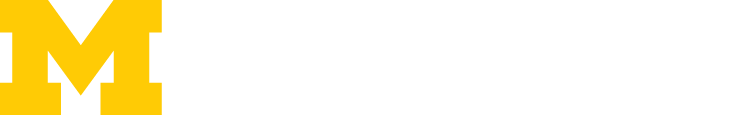 [Speaker Notes: Katy until the end.   Internal initiative to reward clinics for completing certain tasks]
2018 Accomplishments
28
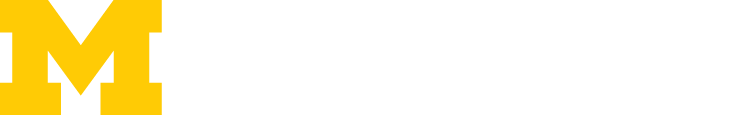 End of CY 18
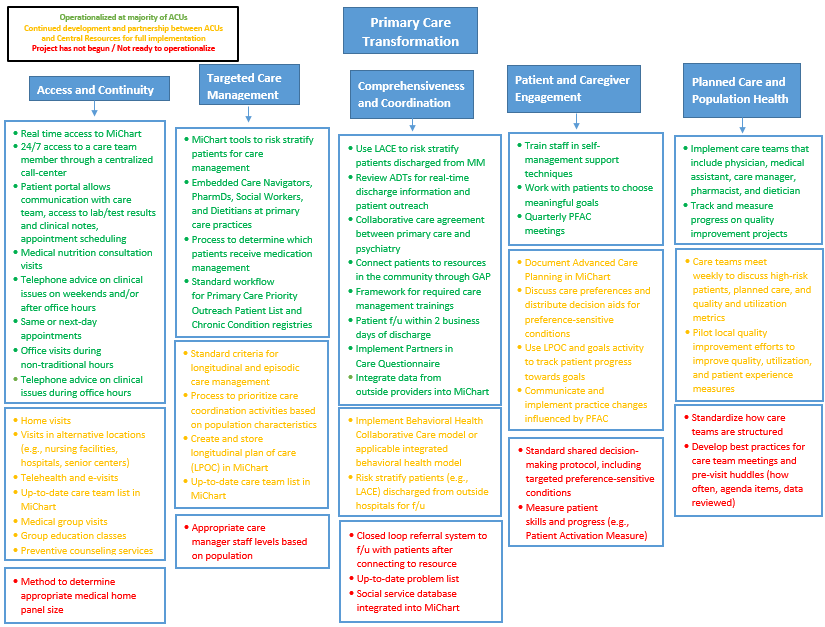 29
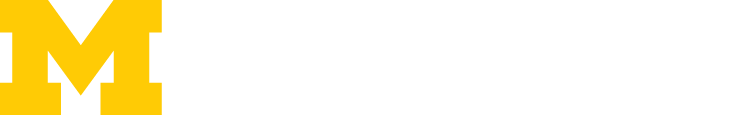 [Speaker Notes: The roadmap illustrates the suggested sequencing of high-level changes that may lead to the enhanced capabilities 
Depending on your particular site or department, your practice may be more advanced in one domain than in another 
Not using this as a report card, but inform our understand of where acus are and identify best practices, areas of opportunity and priorities across sites. 
Explain green, yellow, red and that many of these activities in flight, and several will be supported centrally – like after hours call center.]
2019 and Beyond:  Primary Care Strategy Infrastructure Priorities
Primary Care Optimization
Team-Based Care and Workflow Redesign
Primary Care Model
Visit Cycle
Visit Frequency
Standard roles and expectations
Risk Stratification
Shift to Population-Based Business Model
Virtual Care/Alternative Sites of Care
Primary Care Optimization Infrastructure
Michigan Medicine and UMMG Goals
30
5 Stages of Visit Cycle
Stage 5

Alternate Visit
Stage 4

In Between Visit
Stage 3

Post Visit
Stage 2

Day of Visit
Stage 1

Prior to Visit
Primary Care: Organizing Care Team Resources
House Calls Care Manager
Core clinical care team members delivering care to a defined number of unique patients
Legend:
Shared resources aligning with specific ambulatory care teams working with patients who have been identified as  needing specific intervention(s)
Registered Dietitian
Pharm
Care Navigator
Shared resources working across all of Michigan Medicine with specific patient populations
Nurse
General approach for determining resource requirements:
Core clinical care team resources are determined based on the number of unique patients and provider schedules
All other resources are determined based on the attributes and needs of active patients
Complex Care Manager
SNF Care Manager
Active
Patient
Base*
Physician
MA
APP
Social Worker; BHCC SW
Panel Manager
*Refers to patients who have actively engaged with the core clinical care team in the last 18 months
Guest Assistance Program
Shift to population-based business model
The business model for primary care is changing, making primary care accountable for total cost of care, clinical quality measures, and population and utilization management efforts outside of standard face-to-face E&M visits
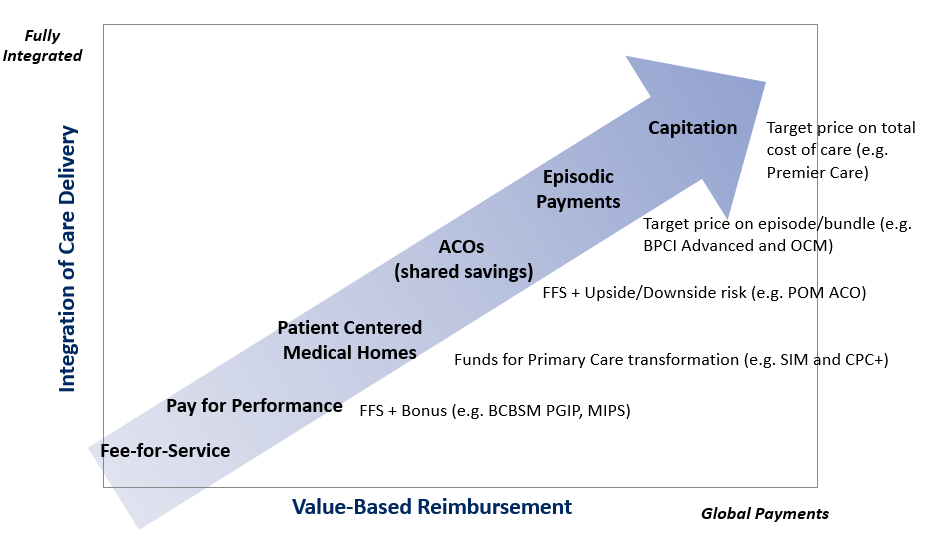 Share internal data (practices compared to other practices, providers compared to other providers) and how we compare to peers
Measure all work related to visit cycle, not just RVU-generating activities
Move away from RVU-based department/physician compensation models towards capitated population-based models
Accurate billing/coding by all care team members to capture revenue
33
Alternative Visit Types/Sites of Care
Enhance alternative visit types and alternatives sites of care to increase access and improve patient experience and outcomes
Michigan Medicine Virtual Care Penetration by 2026
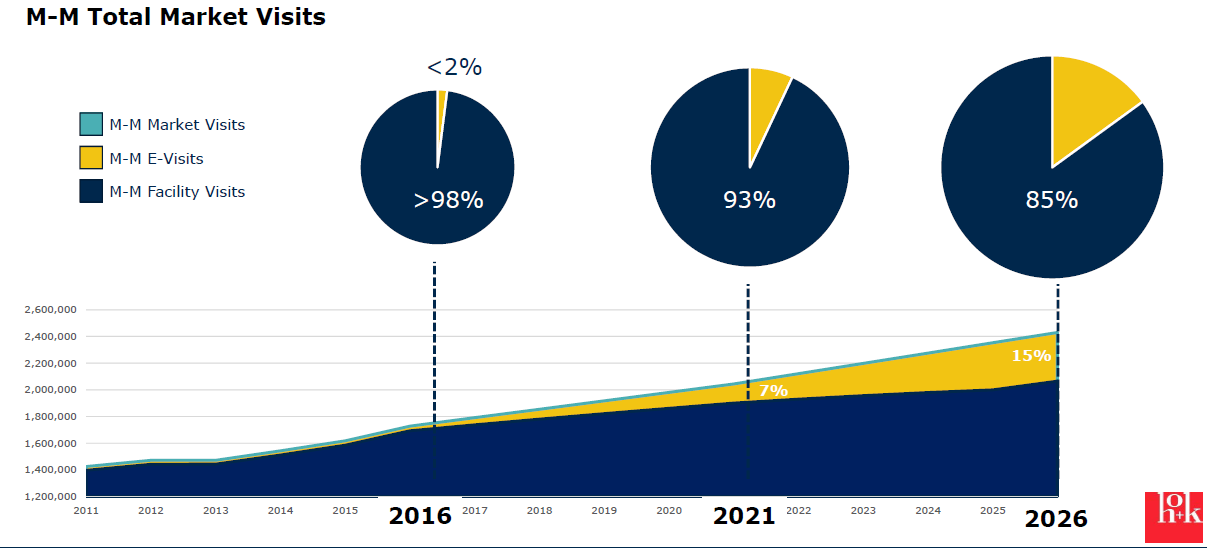 MM Total Visits
MM Virtual Care Visits
eVisits
eConsults
Video Visits
BHCC
Pharmacy management of Diabetes/HTN/Hyperlipidemia
HouseCalls
ADTU
Remote patient monitoring
MM Total Visits
34
Disclosures
None
Evaluate
Please evaluate this presentation using the conference mobile app! Simply click on the "clipboard" icon       on the presentation page.
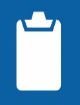 Thank you